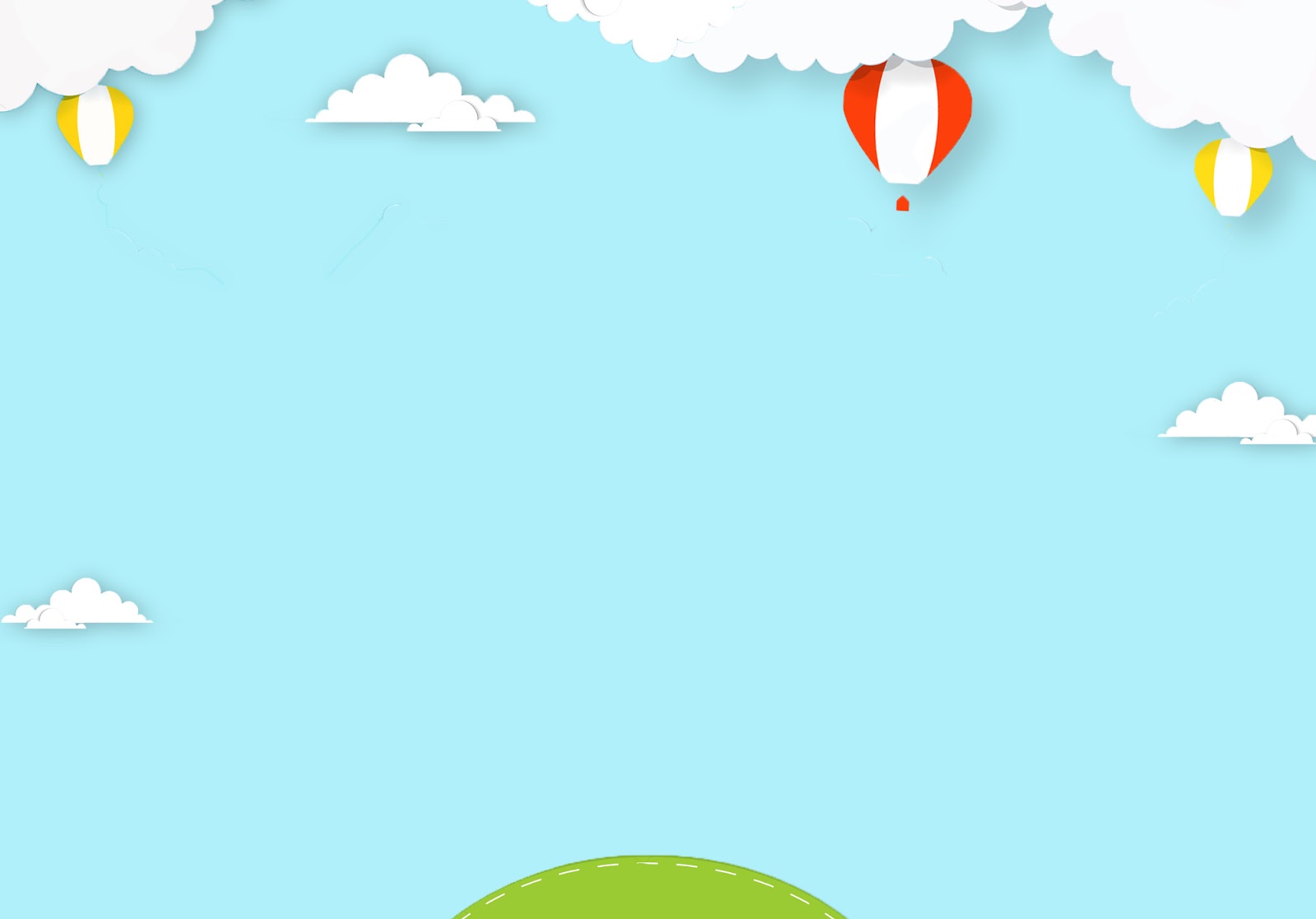 UBND QUẬN LONG BIÊN
TRƯỜNG MẦM NON HOA SỮA
LĨNH VỰC PHÁT TRIỂN NGÔN NGỮ
LÀM QUEN VĂN HỌC
Thơ : Mưa rơi 
Lứa tuổi : Nhà Trẻ D1 ( 24-36 tháng)
NĂM HỌC: 2023-2024
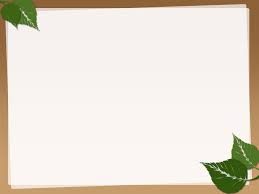 1.Ổn định
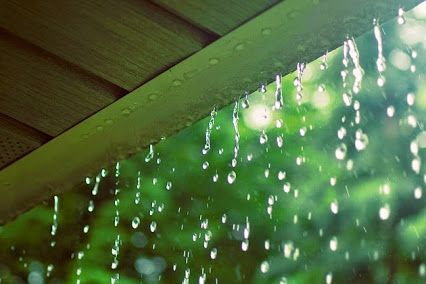 Cũng gọi là hạtKhông cầm được đâuLàm nên ao sâuLàm nên hồ rộng?
             Là hạt gì ?
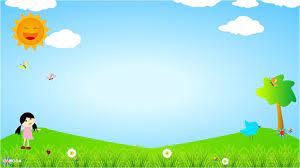 2.Phương pháp
Lần 1 : Cô đọc Bài thơ Mưa rơi
Tí tách đều đềuTừng giọt mưa rơiMưa xanh cây lúaMưa mát cánh đồngMưa cho hoa láNẩy lộc đâm chồiTừng giọt…từng giọtMưa rơi….mưa rơi.
Tác giả: Trương Thị Minh Huệ.
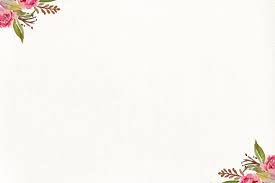 Lần 2 : Cô đọc bài thơ cùng hình ảnh
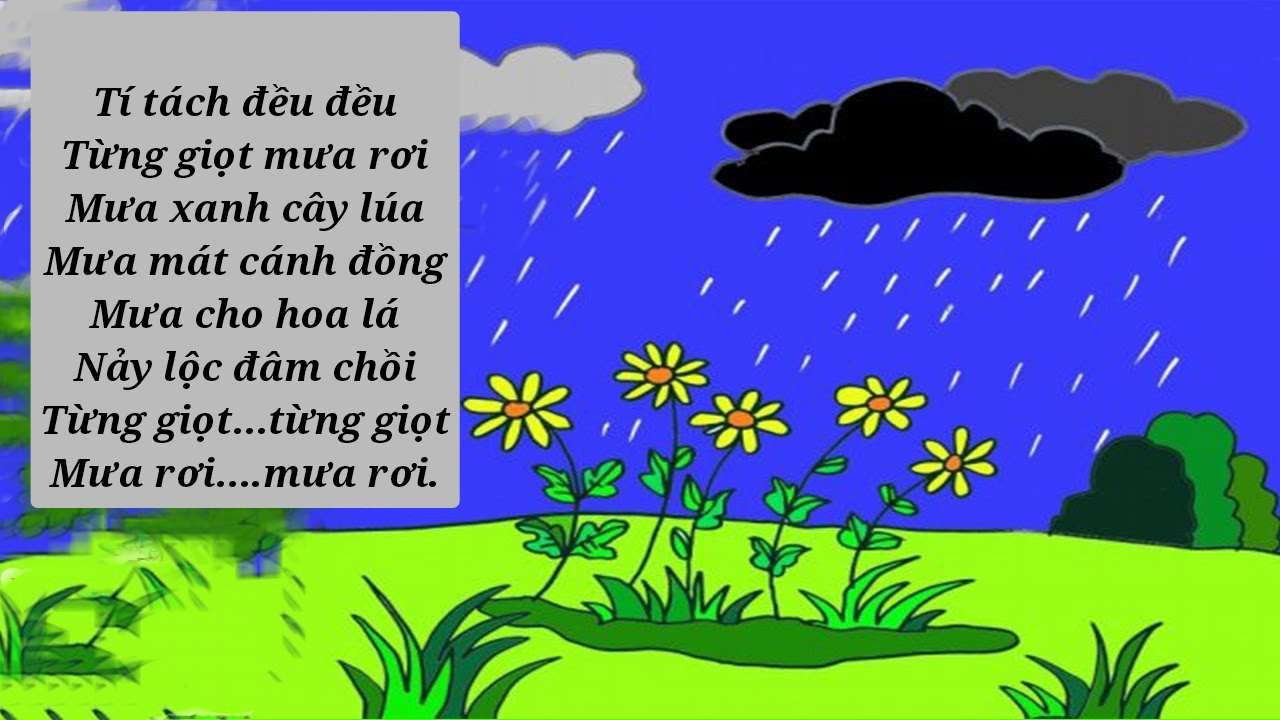 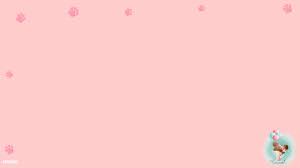 Trẻ đọc cùng cô
Bài thơ Mưa rơi
Tí tách đều đềuTừng giọt mưa rơiMưa xanh cây lúaMưa mát cánh đồngMưa cho hoa láNẩy lộc đâm chồiTừng giọt…từng giọtMưa rơi….mưa rơi.
Tác giả: Trương Thị Minh Huệ.
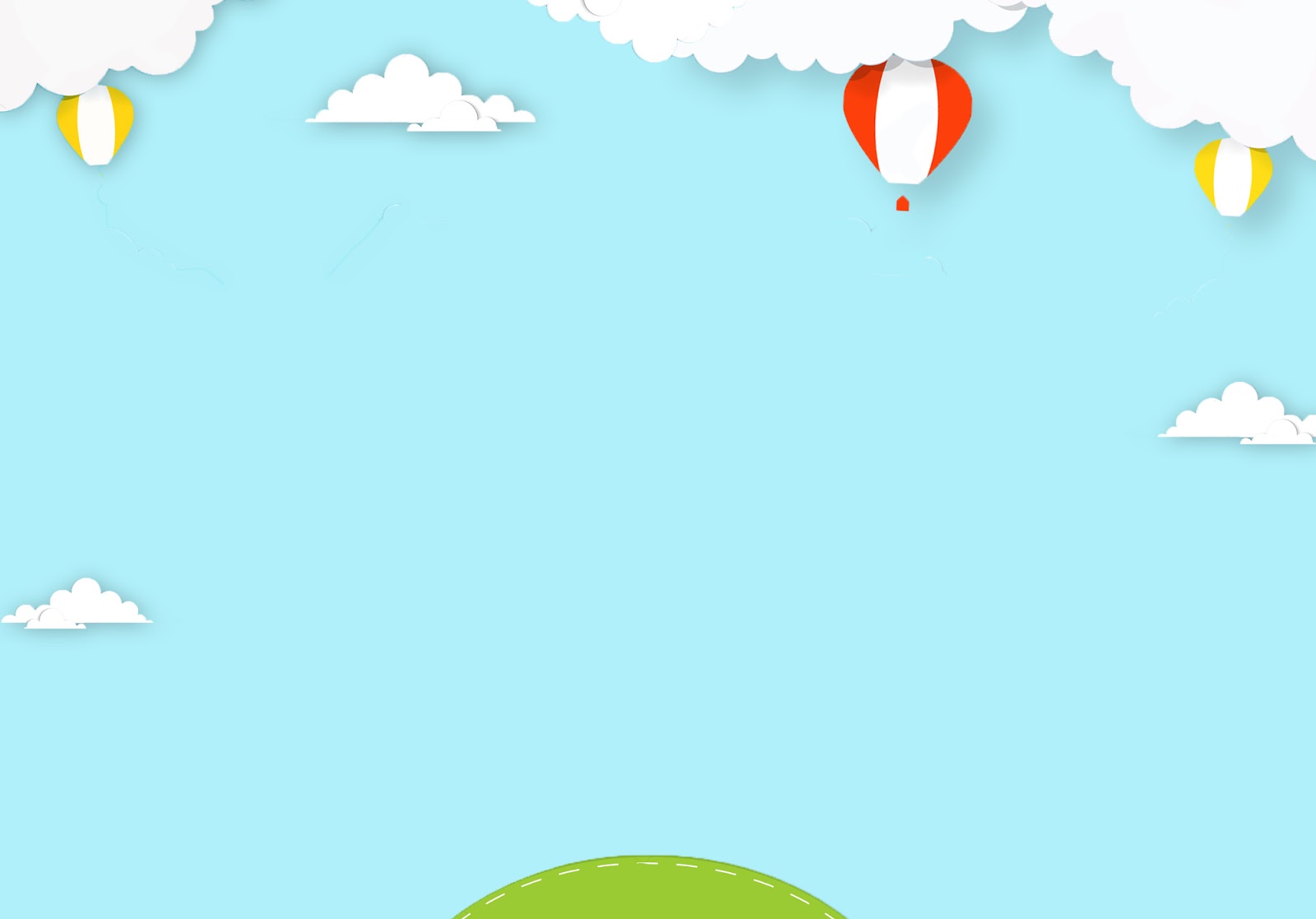 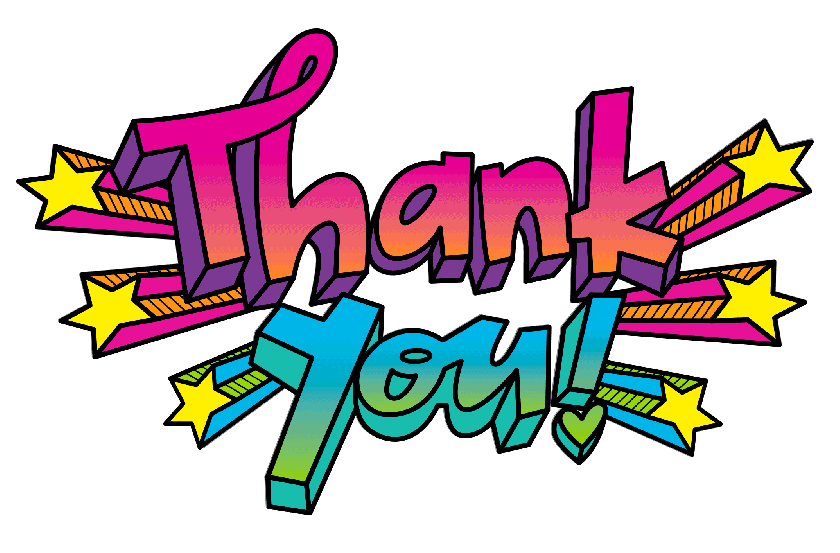